Mathematics IN Health Care Analytics
By: Marifel Ocasio
UMASS Memorial Health Care
Office of Clinical integration
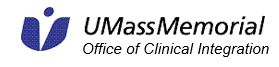 Agenda
Introduction
“A Little About Me”
UMass Memorial Medical Center
Office of Clinical Integration
Career in Data Analytics
What is Population Health? 
How high school math applies to health care analytics?
Sample Report
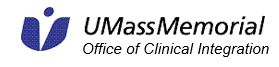 A Little About ME
2012
Interned at OCI
2015-2016
Received the Senior Data Analyst Position at OCI
2006 - 2009
Part of Bruce Wells Scholars Upward Bound Program
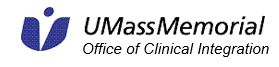 Umass memorial medical center
One of the largest health care systems in Central Massachusetts 
Partnered with the UMass Medical School 
Hospitals:
UMass Memorial Medical Center 
Clinton Hospital 
Health Alliance Hospital 
Marlborough Hospital 
Fully accredited by the Joint Commission 
UMass Memorial Health Care by the numbers:  
1,600 physicians on our active medical staff
3,000 registered nurses
12,000 total employees
1,125 beds in our hospitals
Provide a variety of services from Heart & Vascular Care to Emergency Medicine & Trauma
Other areas:
UMass Memorial Medical Group 
UMass Memorial Medicare Accountable Care Organization
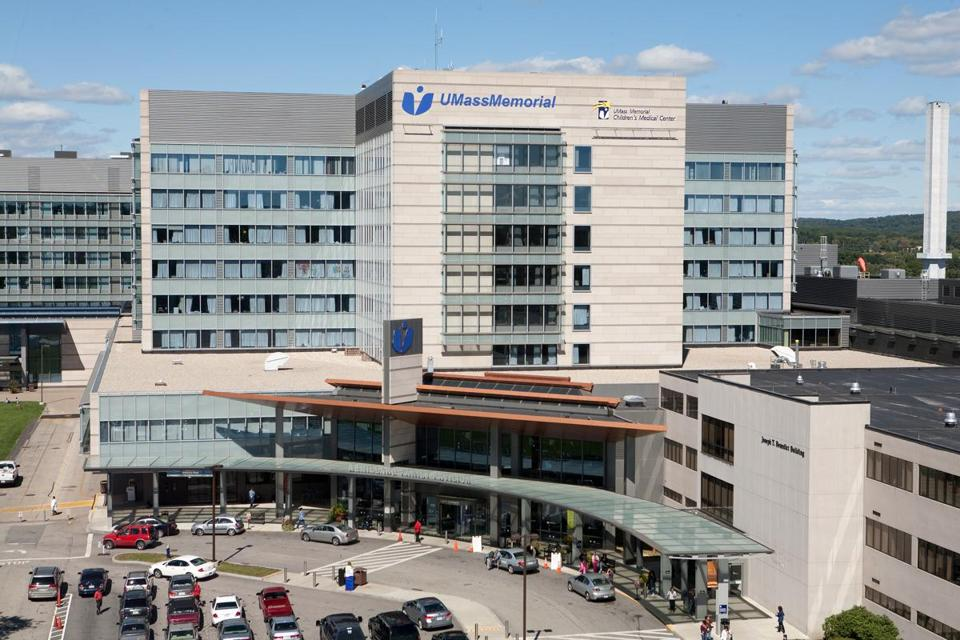 (UMass Medical School, n.d.)
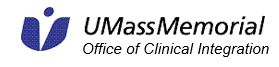 Umass Mission, Vision, and values
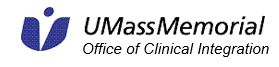 Office of clinical Integration
The Office of Clinical Integration focuses on supporting the UMMHC system and geographically affiliated physician groups, independent practices, and community organization to successfully manage the population of patients insured by public and private prayers 
What constitutes the Office of Clinical Integration:
Administrative Team
Data Quality and Integrity
Medicare ACO Operations 
Medicare ACO Care Management Team 
Medicaid ACO Care Management Team 
Practice Improvement Facilitators
Population Health Reporting and Analytics
Senior Leaders
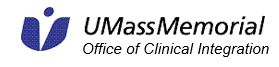 What is Population Health?
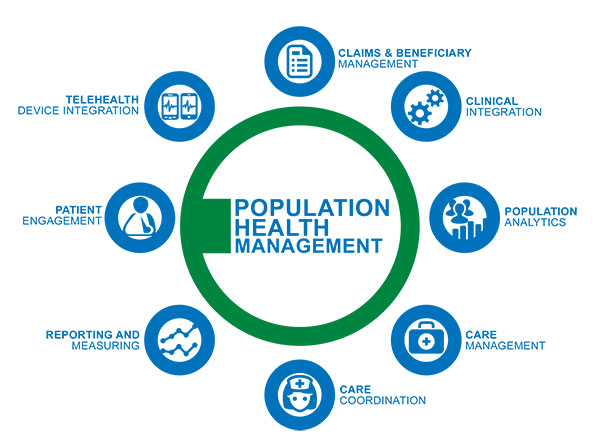 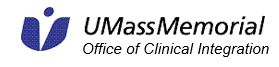 (BHM Marketing, n.d.)
[Speaker Notes: “Population Health Management is the aggregation of patient data across multiple health information technology resources, the analysis of that data into a single, actionable patient record, and the actions through which care providers can improve both clinical and financial outcomes.”]
Career In population health data analytics
Technical Skills
SQL/SAS
Statistical tool – SPSS
Visualization Tool – Tableau 
Microsoft Office Package 
Personal Skills
Ability to work independently as well as with others 
Attention to detail 
Methodical and Logical thinking
Ability to quickly do simple math
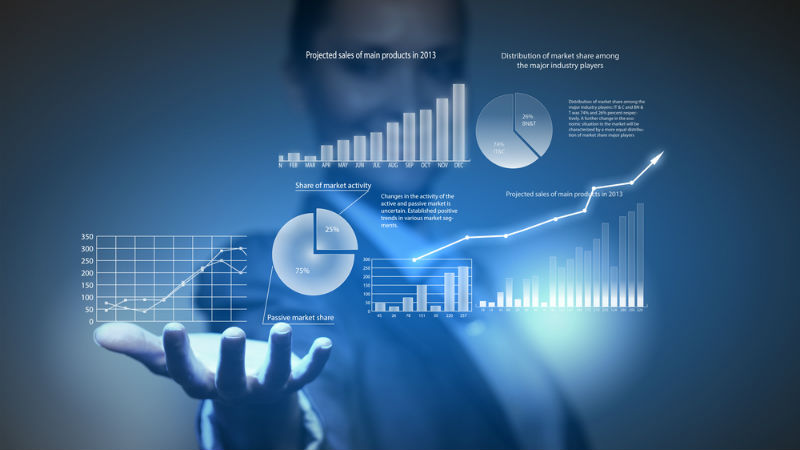 (RADCube, 2017)
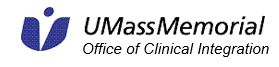 How high school math applies to health care analytics?
Statistical Methods and algorithms are used to better analyze patient information. This has allowed for better prediction of patient outcome which has helped with the management of patients and improving the quality of life of patients.
Statistical methods also help with decision making and developing processes to support the operational needs of an organization 
Areas where statistics has been used:
Identifying high risk and high cost patients 
Developing a new method of calculating physicians reward in the quality incentive program
Identifying the appropriate sample size for collection of patient data 
All areas of mathematics requires logical and methodical thinking something that is also crucial in healthcare analytics.
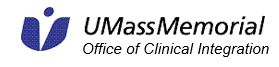 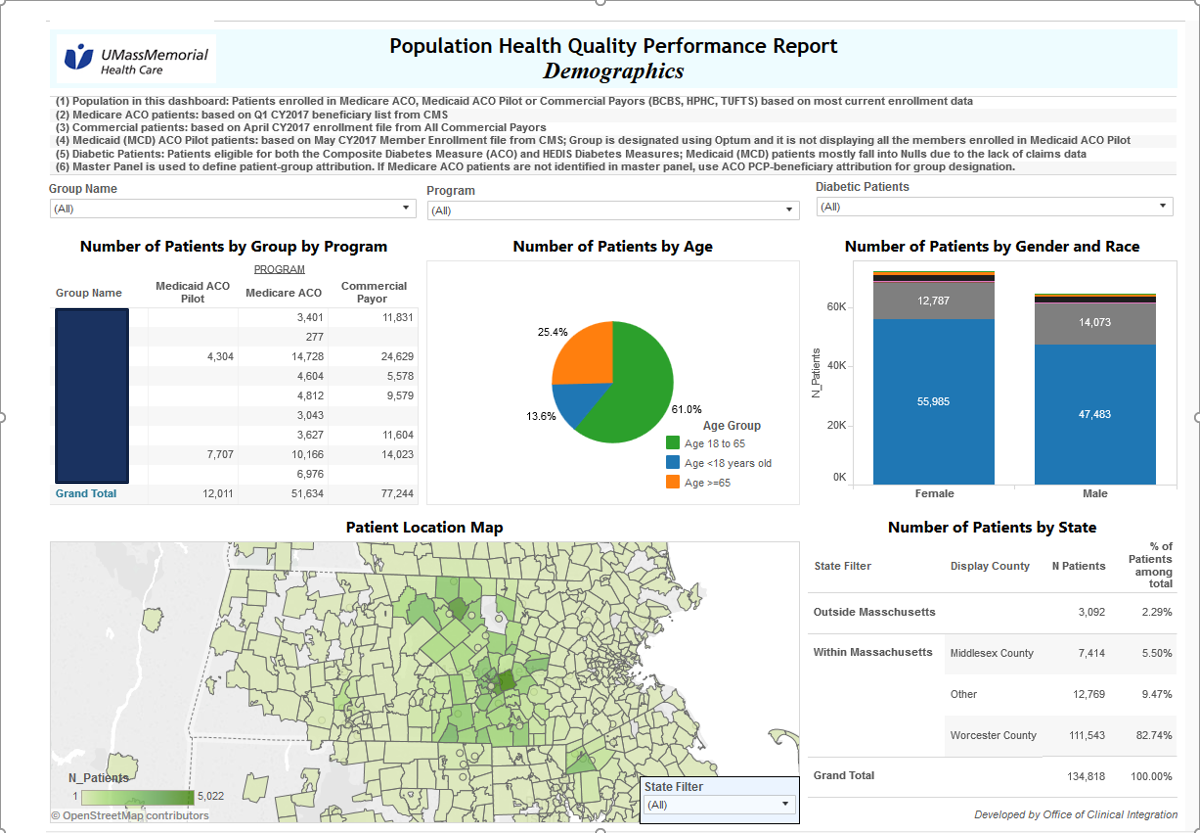 Sample Report
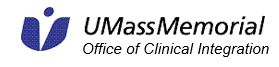 Final Remarks
Important to have the ability to do quick math
Understanding the end goal 
Learn to understand the needs of your customers
Understanding of simple statistical functions (e.g. ratios, formulas, etc.)
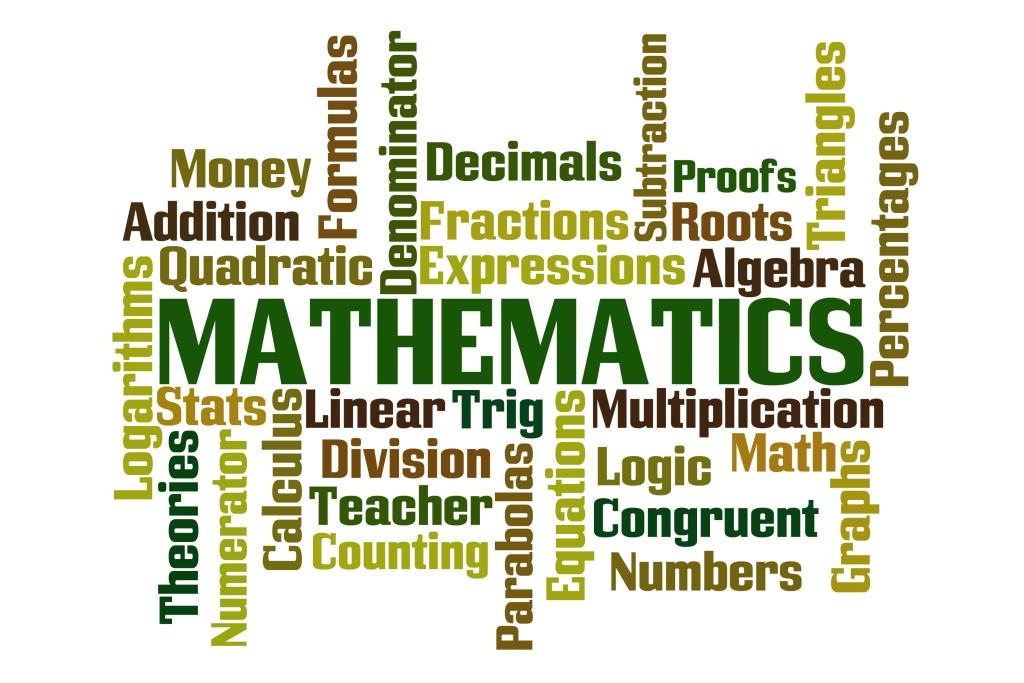 (Young Scholars Educational Enrichment Program & Services , n.d.)
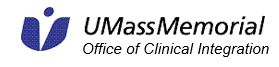 Work Cited
BHM Marketing. (n.d.). Population Health Management Challenges. Retrieved from BHM Healthcare Solutions: http://bhmpc.com/2015/06/population-health-management-challenges/

Philips. (n.d.). What is population health management? Retrieved from Wellcentive: https://www.wellcentive.com/what-is-population-health-management/

RADCube. (2017, April 05). Data Analytics – Enterprise Data Solutions. Retrieved from RADCube: http://www.radcube.com/portfolio/data-analytics-enterprise-data-solutions/

UMass Medical School. (n.d.). UMass Memorial/University Campuses. Retrieved from UMass Medical School: http://www.umassmed.edu/studentaffairs/curriculum/affiliate-sites/umass-memorial/

UMass Memorial Health Care. (n.d.). ABOUT US. Retrieved from UMass Memorial Health Care : https://www.umassmemorialhealthcare.org/about-us

Winters-Miner, L. A. (2014, October 06). Seven ways predictive analytics can improve healthcare. Retrieved from Elsevier: https://www.elsevier.com/connect/seven-ways-predictive-analytics-can-improve-healthcare

Young Scholars Educational Enrichment Program & Services . (n.d.). High School Programs . Retrieved from Young Scholars SEC: http://www.youngscholarsec.com/high-school
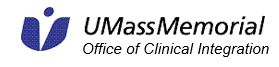 Questions
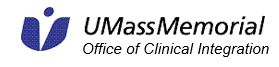 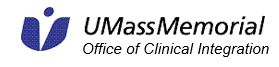